Федеральное государственное бюджетное образовательное                учреждение высшего профессионального образования       «Красноярский государственный медицинский университет                      имени профессора В. Ф. Войно-Ясенецкого»
Кафедра травматологии, ортопедии и нейрохирургии с курсом ПО
Зав. кафедры: ДМН, Профессор Шнякин Павел Геннадьевич
Кафедральный руководитель: ДМН, Профессор Гатиатулин Равиль Рафаилович 

Тема: Переломы диафиза бедра.

Выполнил: Кл. ординатор 1 года обучения
Жулин Даниил Николаевич
План
Этиология
Механизмы травмы
Эпидемиология
Классификация переломов диафиза бедра
Симптомы
Маршрутизация
Сроки выполнения фиксации
Внешняя фиксация
Варианты лечения
БИОС
ORIF
 Послеоперационное лечение
 Источники
Этиология
Переломы диафиза и дистального отдела бедренной кости возникают в результате
воздействия внешнего травматического агента большой силы.
По механизму травмы различают прямое и непрямое воздействие. При прямом
механизме травмы сила прилагается непосредственно к месту перелома. Непрямой механизм травмы характеризуется тем, что травмирующая сила прилагается вдали от места перелома.
По энергии повреждения различают высокоэнергетические и низкоэнергетические переломы. Первые являются, как правило, результатом прямой травмы и сопровождаются значительным повреждением окружающих мягких тканей. Низкоэнергетические переломы имеют непрямой механизм травмы и происходят у пациентов со сниженной минеральной
плотностью костной ткани.
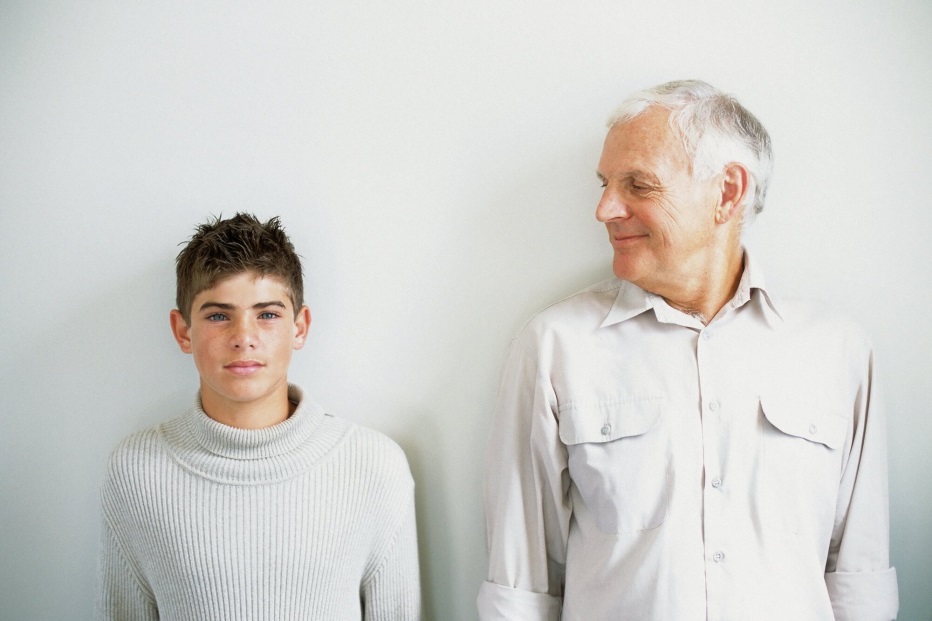 Механизм травмы
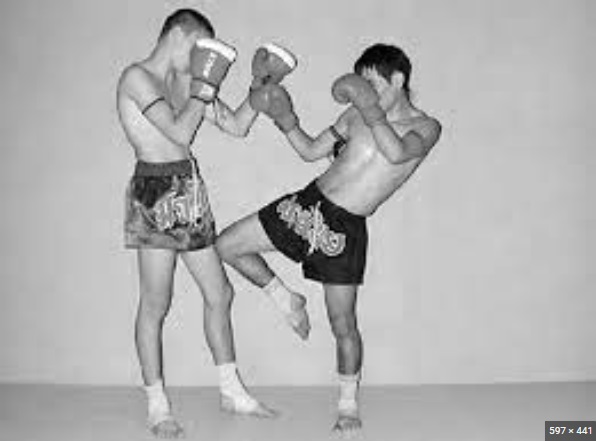 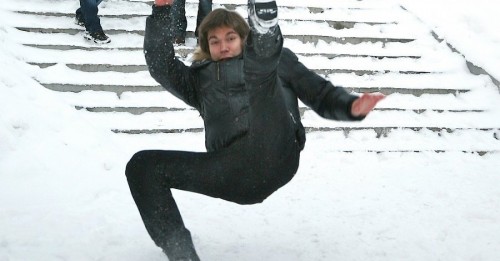 Падение (на предмет, лестницу, уступ и тд)
Прямой удар
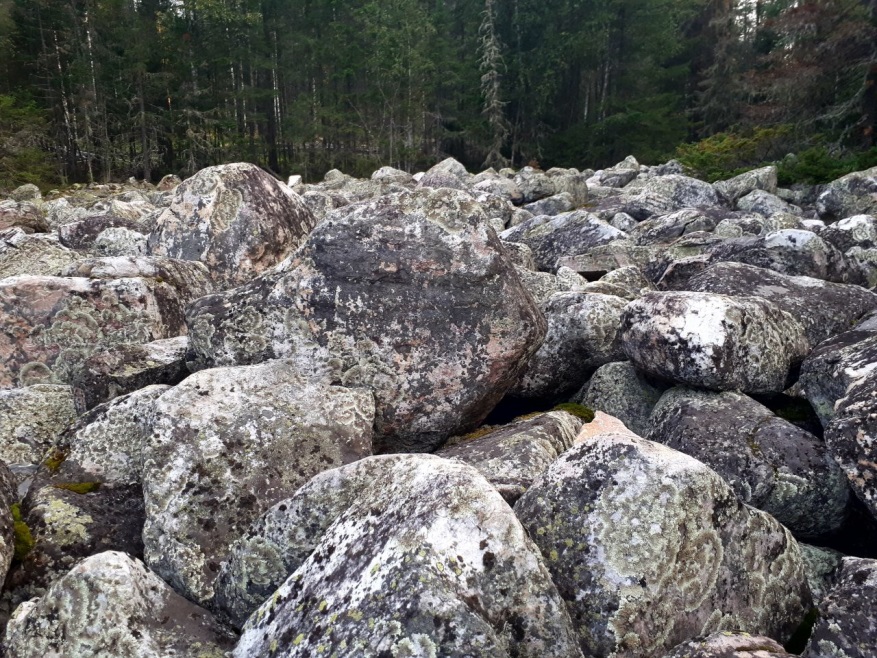 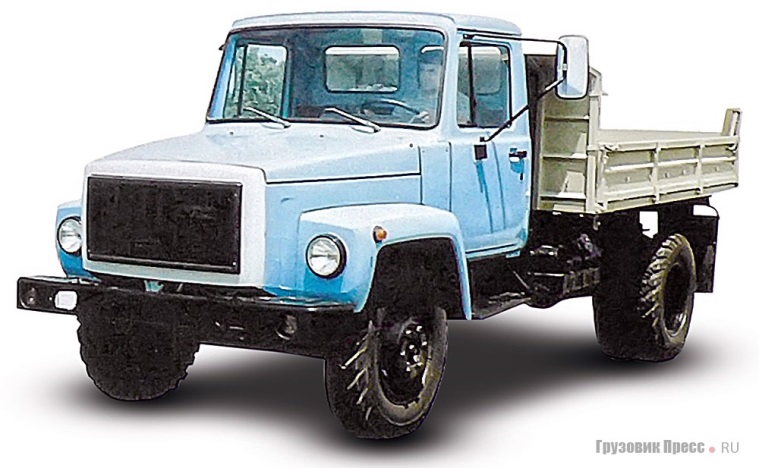 Бампер-перелом
Падение с фиксированной голенью и стопой
Эпидемиология
Частота встречаемости переломов диафиза бедренной кости составляет, по данным различных авторов, 15 случаев или 21 случай на 100 000 населения в год.
Распределение между догоспитальной летальностью, высокоэнергетическими и низкоэнергетическими переломами (среди выживших на догоспитальном этапе) составляет 17%, 48% и 35% соответственно. Возрастной состав пострадавших имеет два пика: молодые пациенты с высокоэнергетическими травмами и пациенты старше 65 лет с низкоэнергетическими переломами
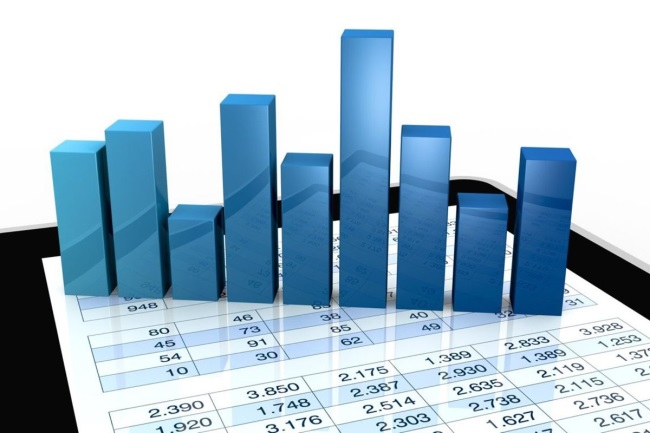 Классификация
По локализации:
Подвертельные
В в/3
В с/3
В н/3
Надмыщелковые

По линии излома:
Спиральные
Косые
Поперечные
Косо-поперечные
Поперечно-зубчатые
Оскольчатые
Многооскольчатые

По характеру смещения:
Без смещения
По ширине
По длине (с захождением, расхождением)
Под углом

По отношению к внешней среде:
Открытые
Закрытые
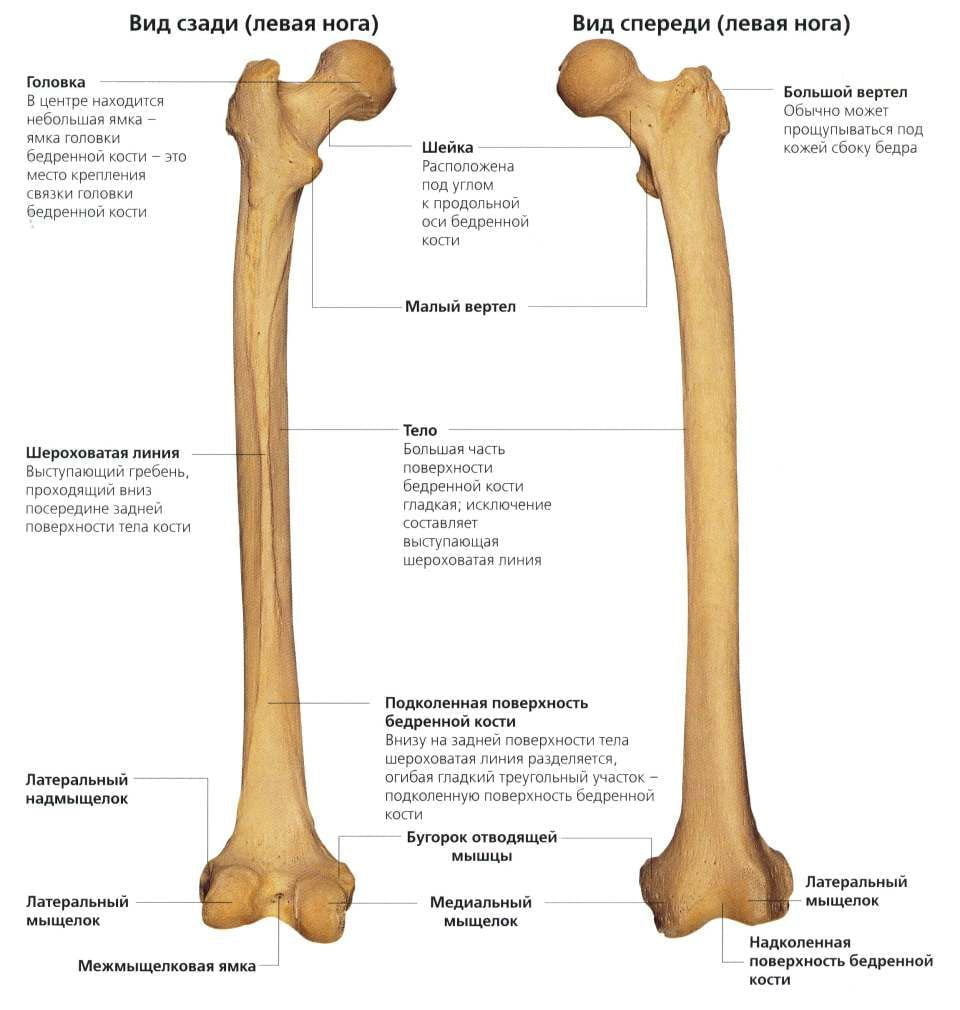 Классификация Muller-AO
Диафиз бедра - 32
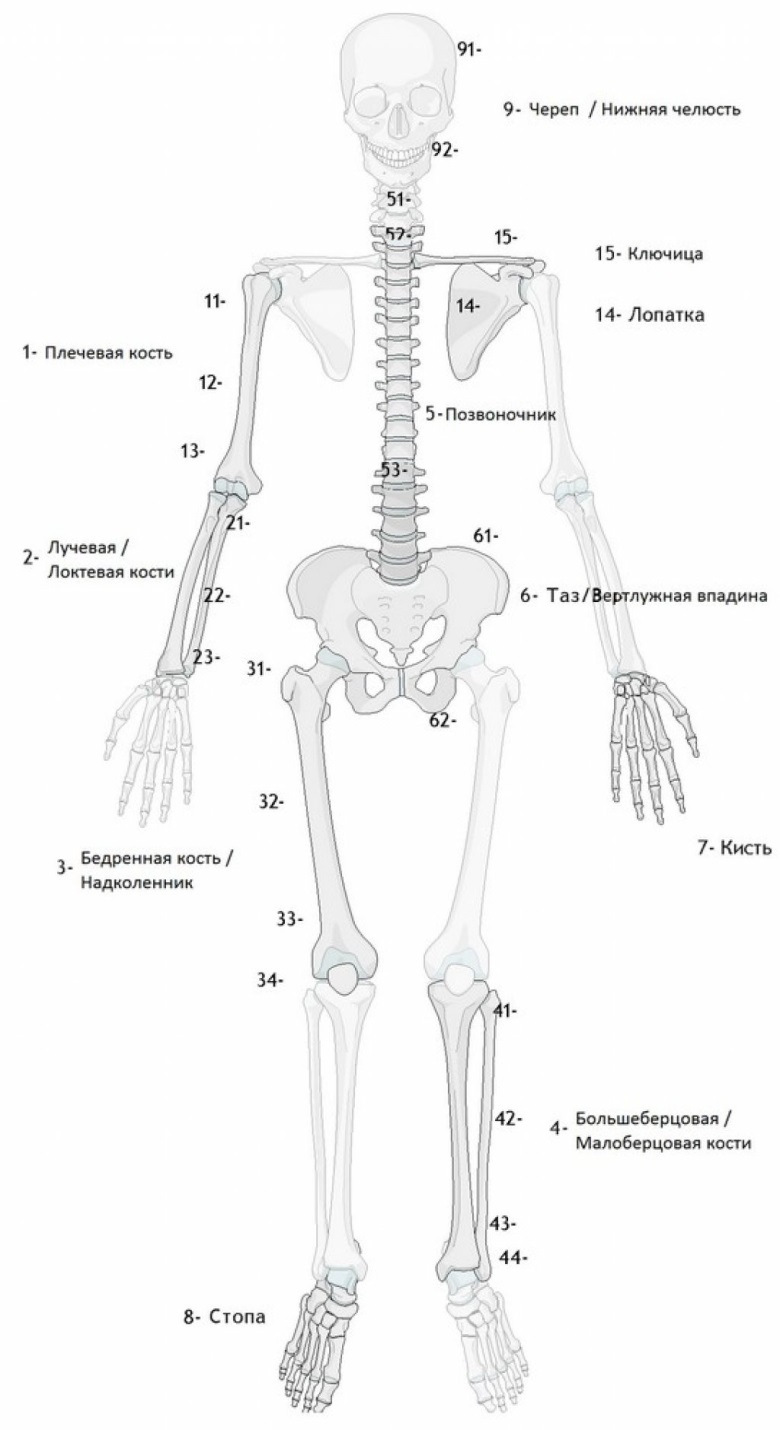 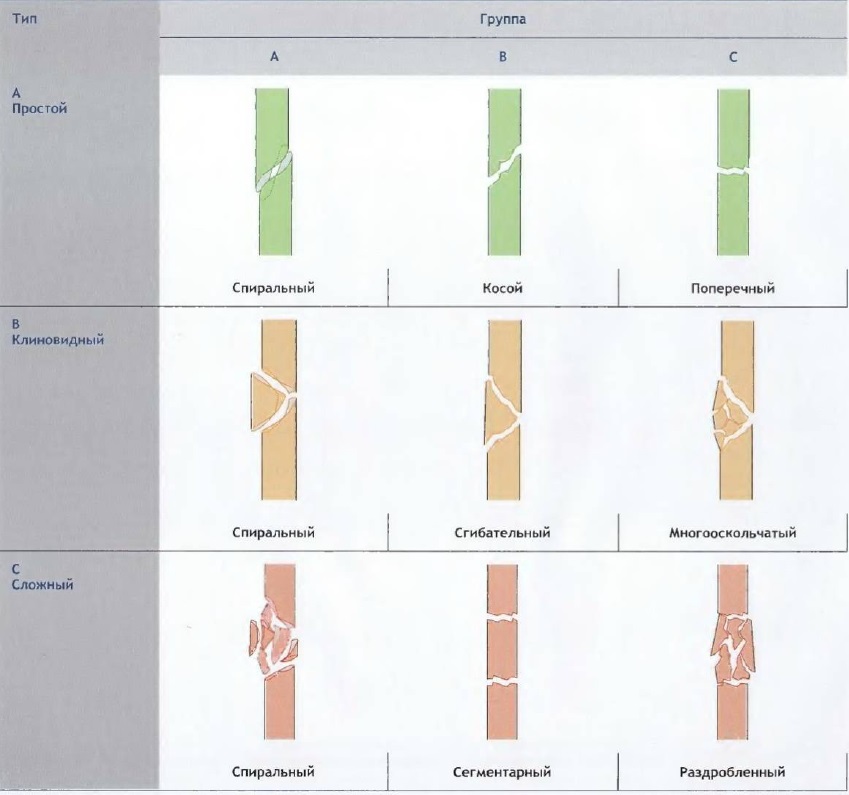 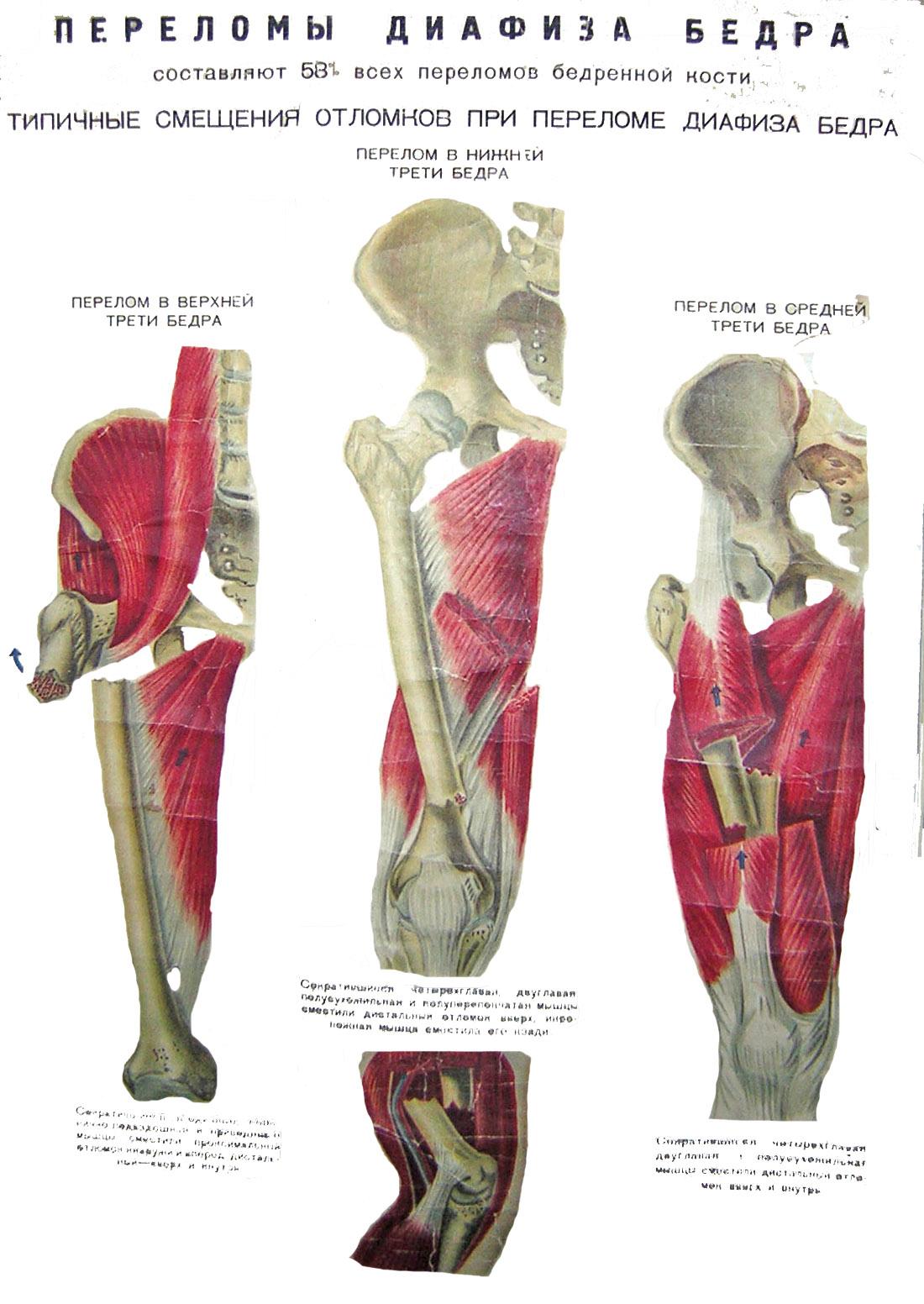 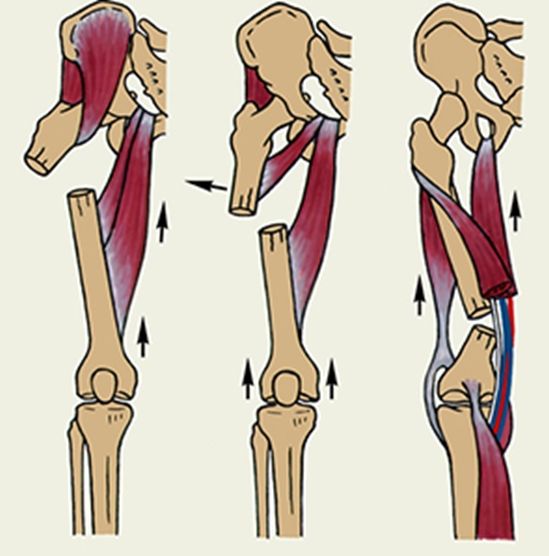 Симптомы
Резкая боль на уровне повреждения при малейшем движении или сотрясении конечности
Отсутствие движений из-за боли
Наружная ротация голени и стопы
Укорочение ноги в пределах 4-6 см
При перемещении пациента, патологическая подвижность
Бедро отличается значительной выраженностью мягкотканного покрова, высокоэнергитичное повреждение может приводить к значительному раздроблению кости без видимых внешних повреждений мягких тканей. Поэтому следует всегда помнить о вероятности повреждения мягкотканного компонента.
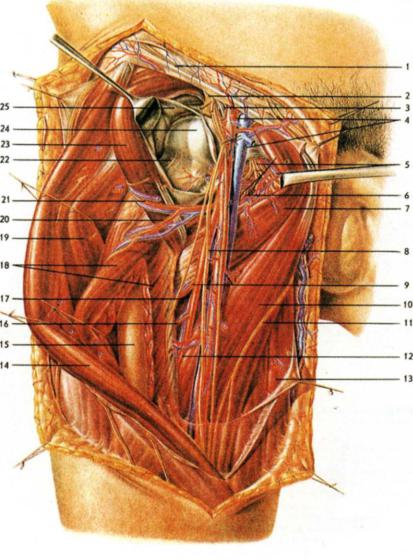 Маршрутизация переломов диафизов бедра.
В городе: госпитализация в профильные стационары (КМКБ 7, КМКБ 20, КМКБСМП, ККБ 1), при тяжелых травмах ближайший центр.

В сельской местности: госпитализация в ЦРБ (если тяжелые переломы с явлением шока – участковая больница для стабилизации состояния) - оказание квалифицированной или специализированной помощи с дальнейшим переводом в травмацентры II и I уровней
Сроки выполнения фиксации: damage control
Окончательная внутренняя фиксация может сопровождаться дополнительной кровопотерей и стимулировать системный воспалительный ответ, который уже был вызван первичной травмой мягких тканей и любыми реперфузионными повреждениями

Было показано, что временная внешняя фиксация сопровождается меньшей кровопотерей и меньшей длительностью вмешательства по сравнению с БИОС и остеосинтезом пластиной. Она может быть безопасно заменена на интрамедуллярную фиксацию в течение 2х недель после травмы.

Все переломы бедренной кости у пациентов с множественными повреждениями должны быть стабилизированы хирургическим путем в раннем периоде, т.е. в течение 12-24 часов.
Внешняя фиксация
Применяется для временной стабилизации переломов (damage control). Стержни можно проводить через четырехглавую мышцу спереди назад и их нужно располагать как можно дальше от зоны перелома. Так как довольно большая толщина мягкотканных покровов бедра способствует стержневой инфекции, а мышцы бедра оказывают значительные деформирующие силы, внешняя фиксация, как правило не применяется для окончательного лечения диафизарных переломов бедренной кости. В течение 14 дней необходимо выполнить окончательную внутреннюю фиксацию.
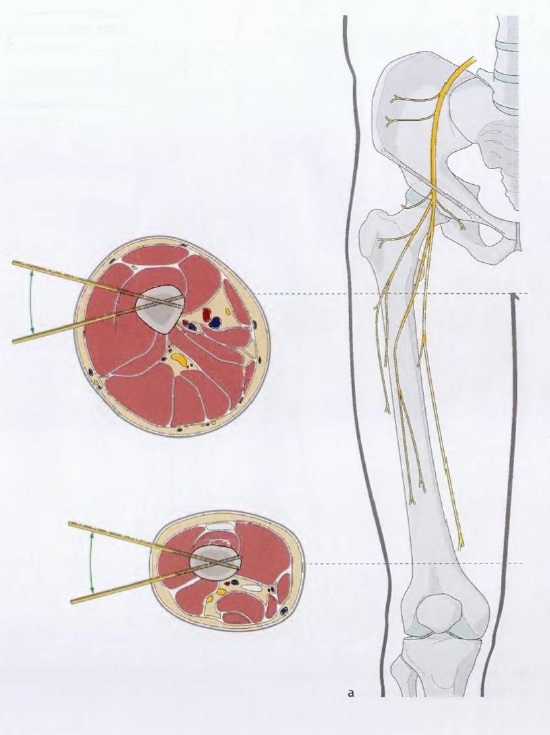 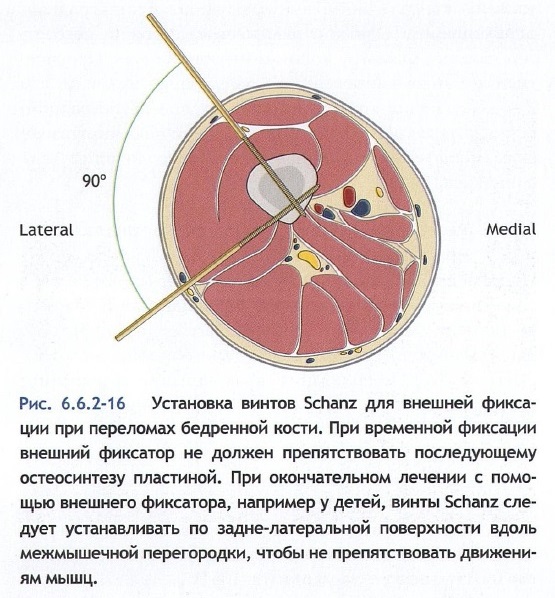 Варианты оперативного лечения
                     БИОС                                       ORIF (открытая репозиция с                         
                                                                             внутренней фиксацией)
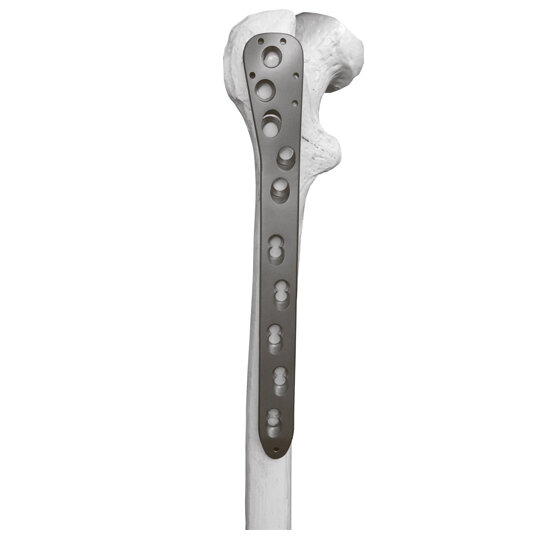 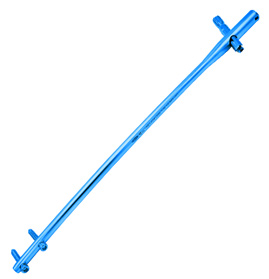 Положение больного
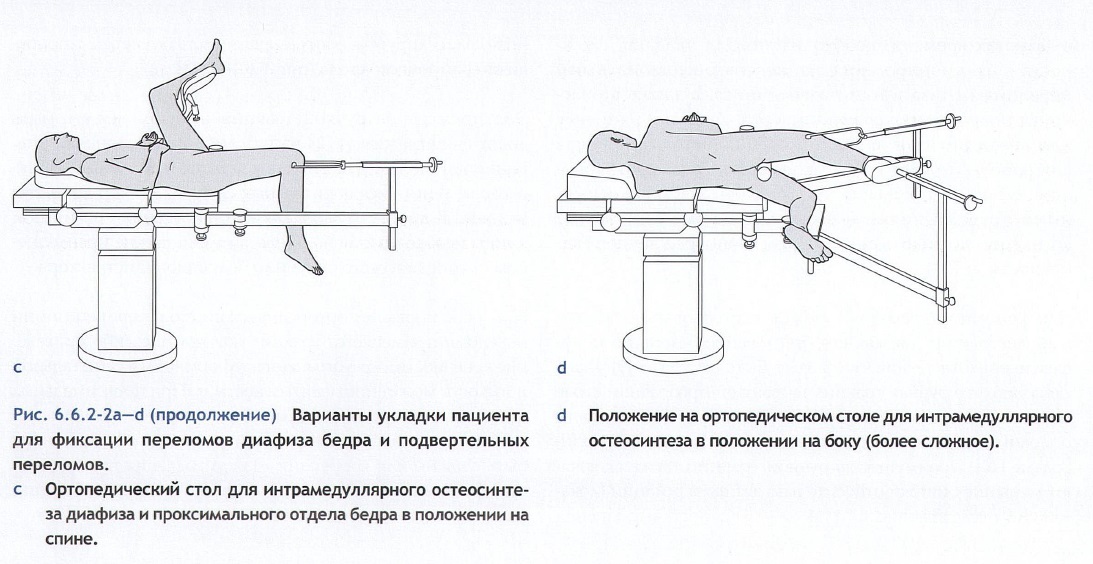 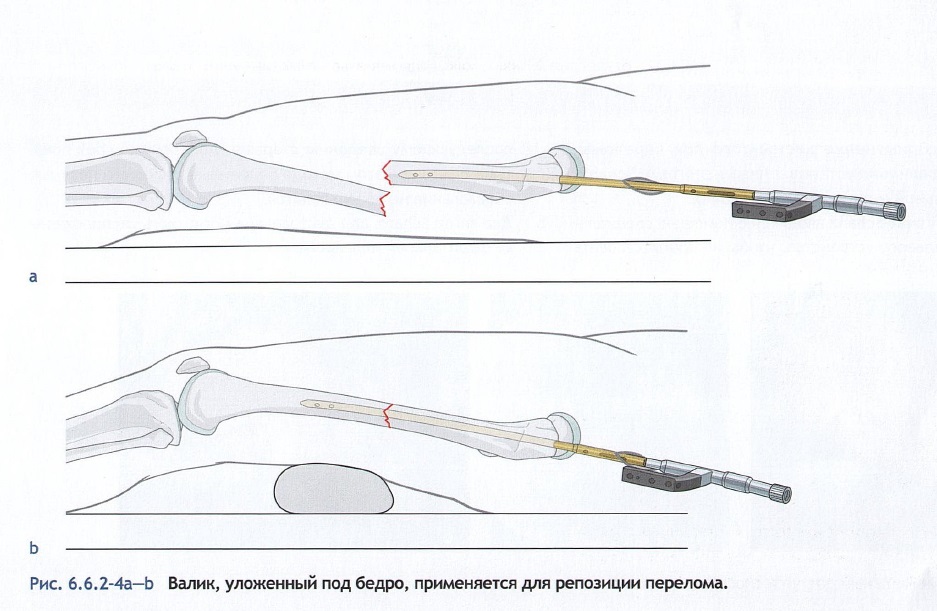 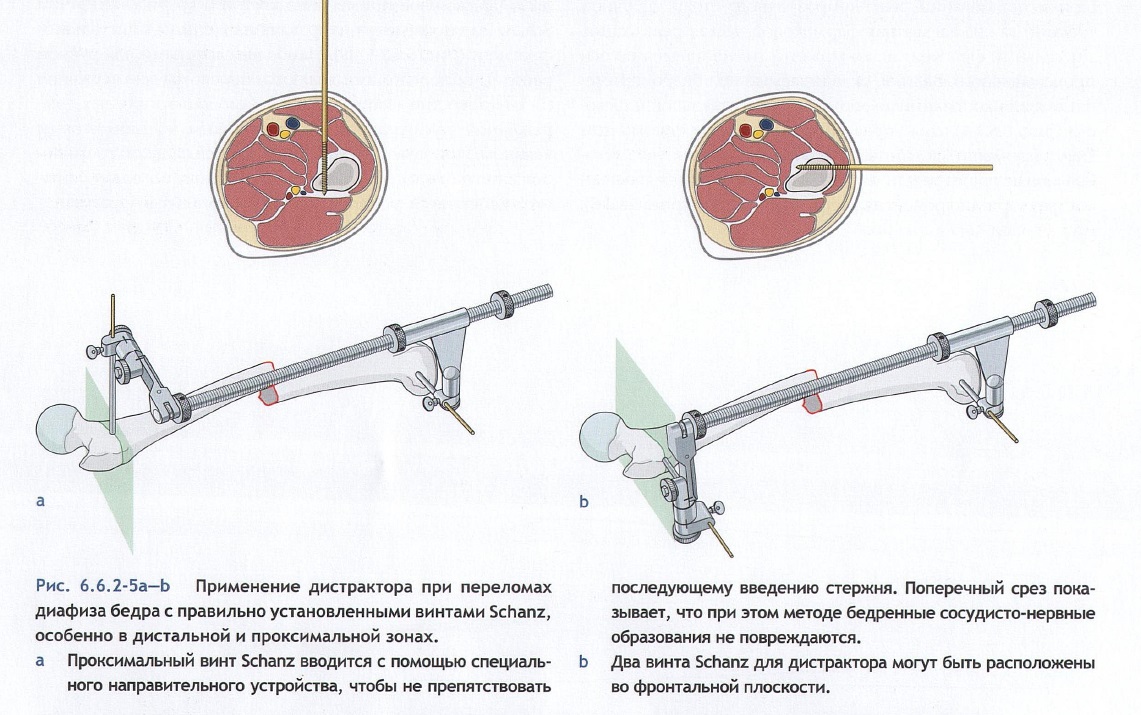 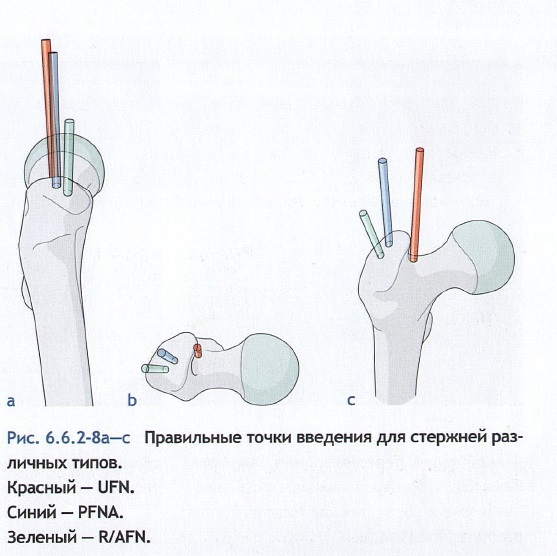 Показания к RFN (ретроградный бедренный стержень)
Ожирение IIIст (очень сложный доступ к антеградной точке введения)
Переломы шейки бедра и диафиза того же бедра
Односторонние диафизарные переломы бедренной и большеберцовой костей одной конечности (один доступ для обоих стержней)
Нестабильные повреждения позвоночника
Беременность (минимизация облучения плода)
Односторонние переломы таза и/или вертлужной впадины (доступ для антеградного введения может препятствовать дополнительным доступам)
Тяжелые повреждения мягких тканей или ожоги в зоне доступа для антеградного остеосинтеза
Наличие ранее установленных имплантов в бедренной кости
Экзартикуляция на уровне коленного сустава
Остеосинтез пластиной
Показания:
Наличии противопоказаний к интрамедуллярному остеосинтезу (напр. Наличие перелома шейки бедра)
Наличие большой травматической раны
Наличие компартмент-синдрома
Отсутствие ЭОП
Лучшем владении хирургом техникой остеосинтеза пластиной, чем интрамедуллярным остеосинтезом.
Преимущества: 
Хирургическая обработка и эвакуация гематомы, прямой обзор фрагментов перелома и точная репозиция

Недостатки: 
- Повышенная кровопотеря
- Опасность деваскуляризации костных фрагментов, приводящей в повышению частоты несращений и/или инфекций.
- Пластина является воспринимающим нагрузку устройством по сравнению со стержнем, который разделяет нагрузку. Повышенная опасность усталости металла и поломок металлоконструкции.
Доступ
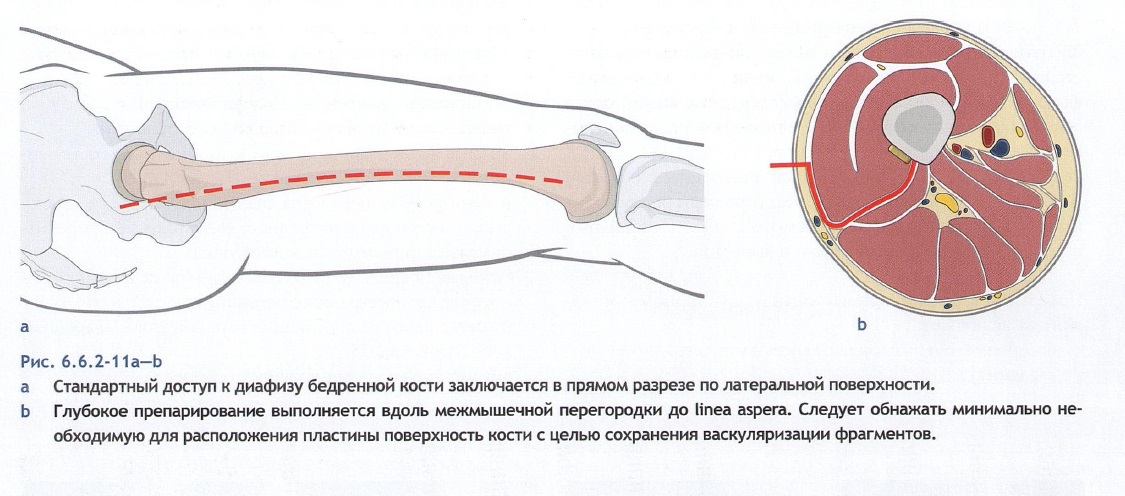 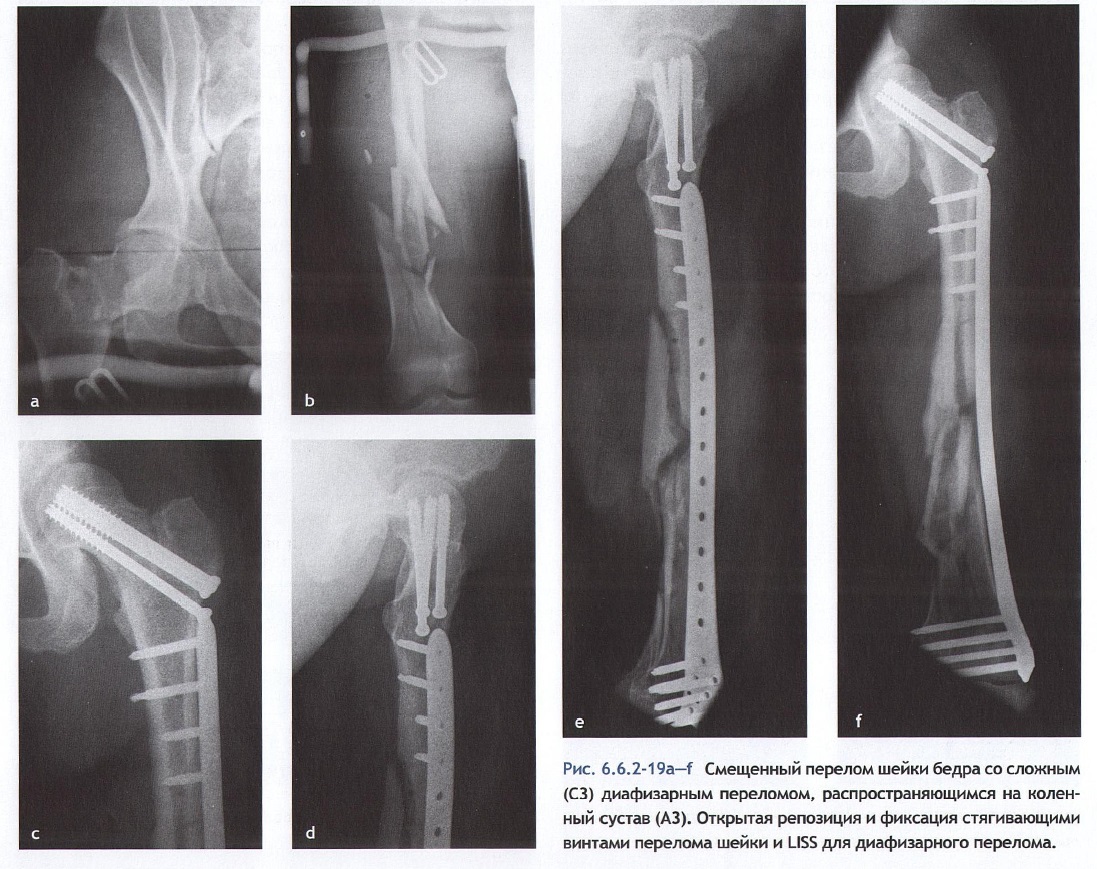 Послеоперационное лечение
Пациенты с переломами диафиза бедра, которые фиксированы стержнем и двумя блокирующими винтами в каждом из фрагментов, могут возобновлять нагрузку весом в пределах безболезненного объема сразу после операции, вне зависимости от степени раздробления. 
Пациенты с переломами, фиксированными пластиной, не должны начинать полную нагрузку ранее 6-8 недель.
Источники
А.В.Каплан «Повреждения костей и суставов» 2019
Томас П. Рюди, Ричард Э. Бакли, Кристофер Г. Моран «АО – Принципы лечения переломов» Том 2
Клинические рекомендации – Переломы бедренной кости (кроме проксимального отдела бедренной кости) – 2021-2022-2023 (26.08.2021) – Утверждены Минздравом РФ
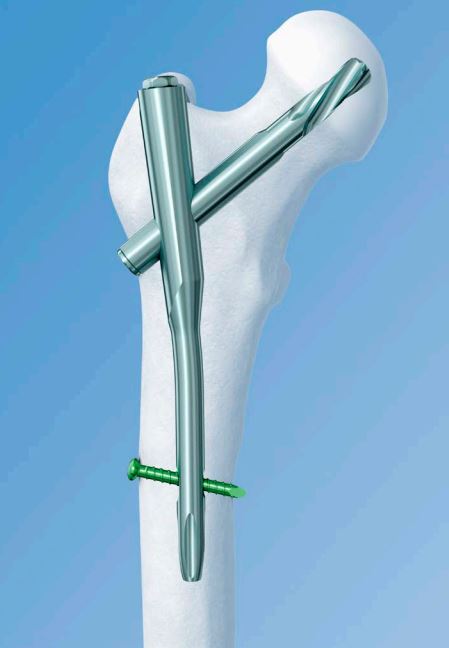 Спасибо за внимание!!!